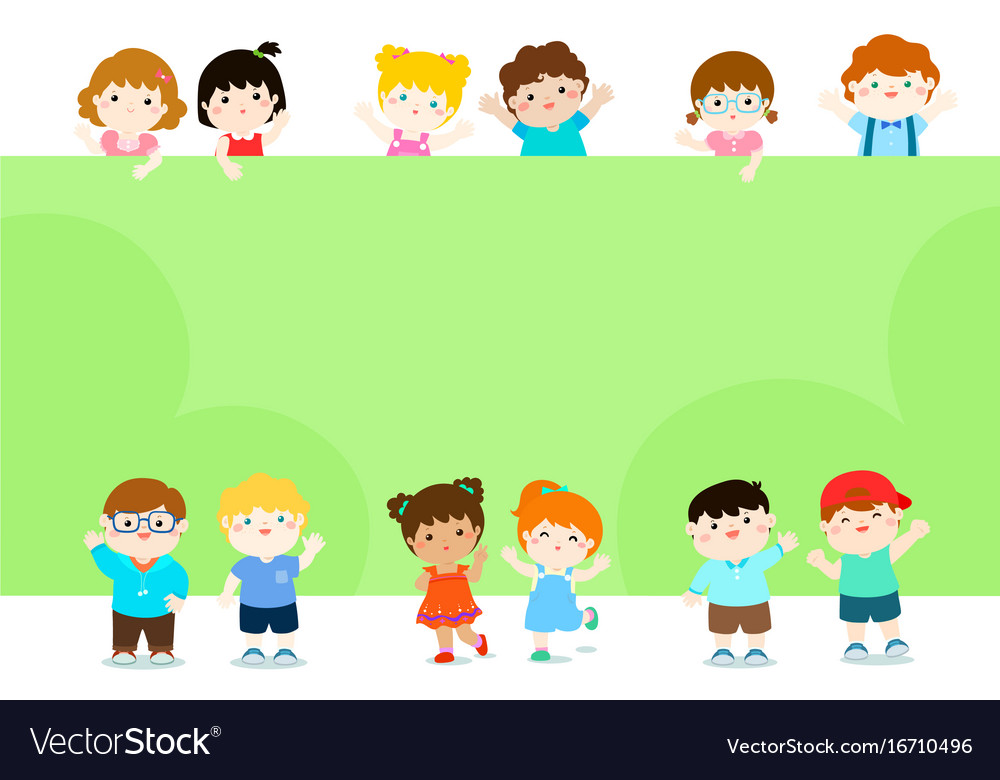 Bài 33
LUYỆN TẬP CHUNG
(Tiết 2)
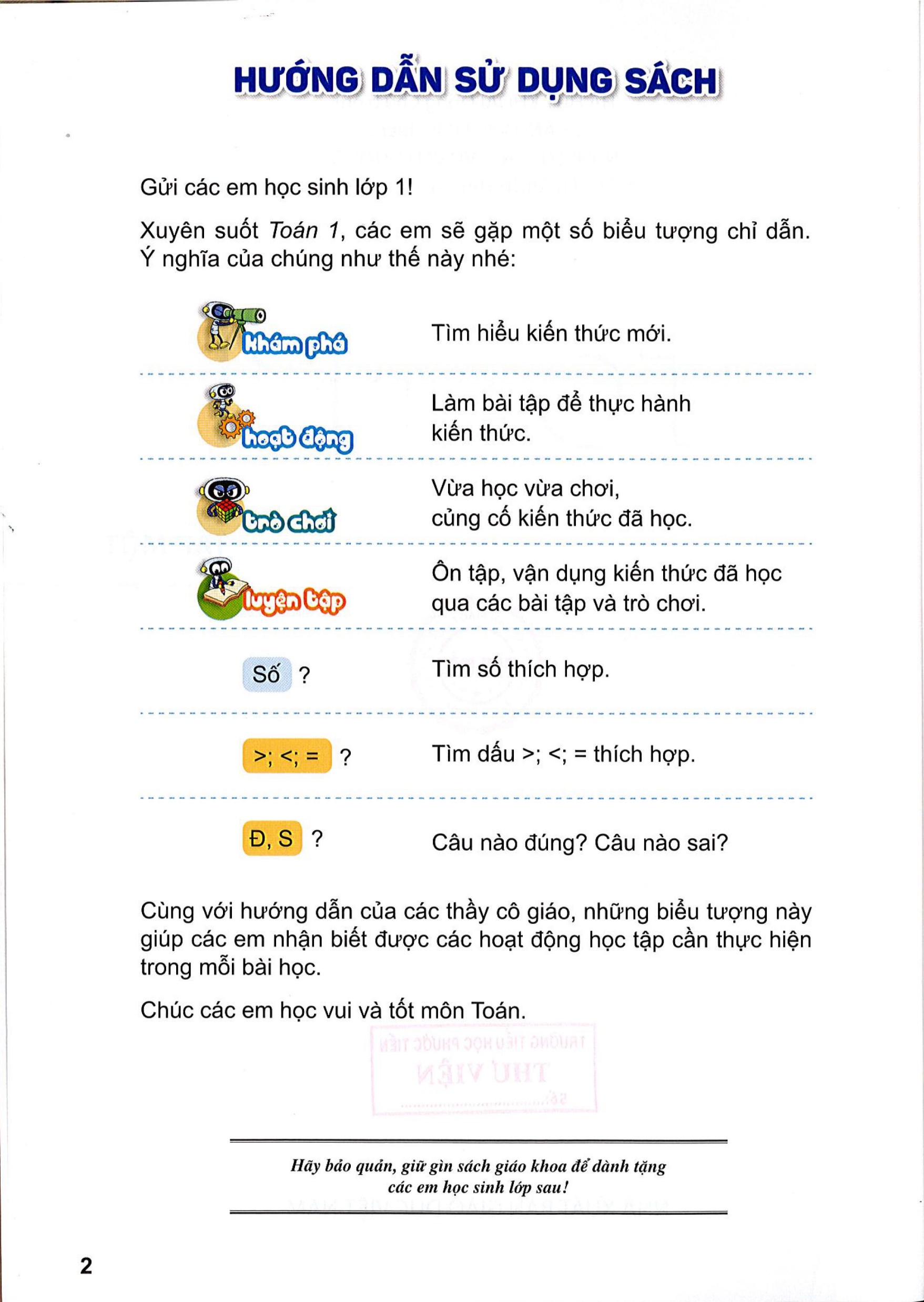 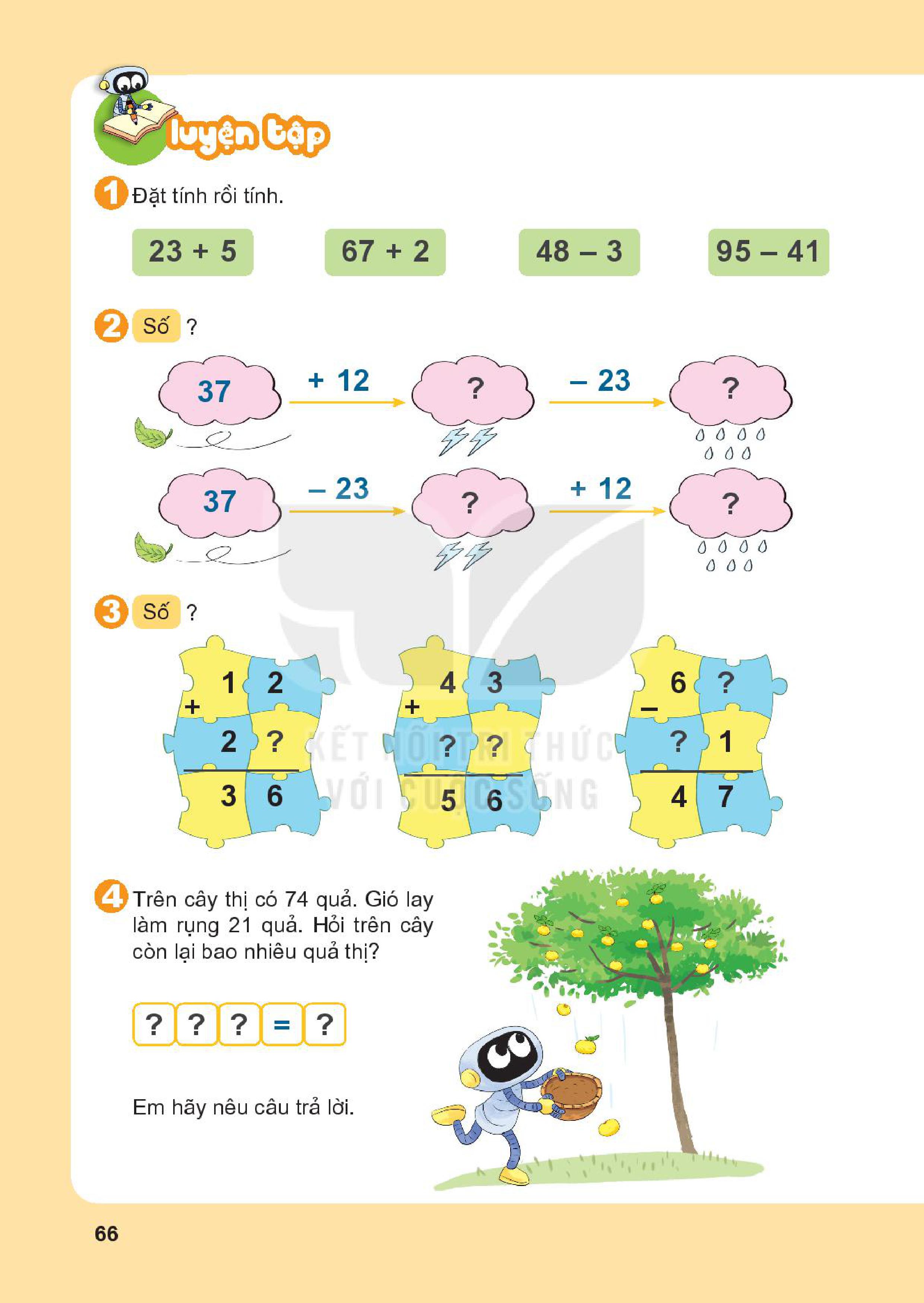 23
  5
67
  2
48
  3
95
41
+
+
-
-
69
45
54
28
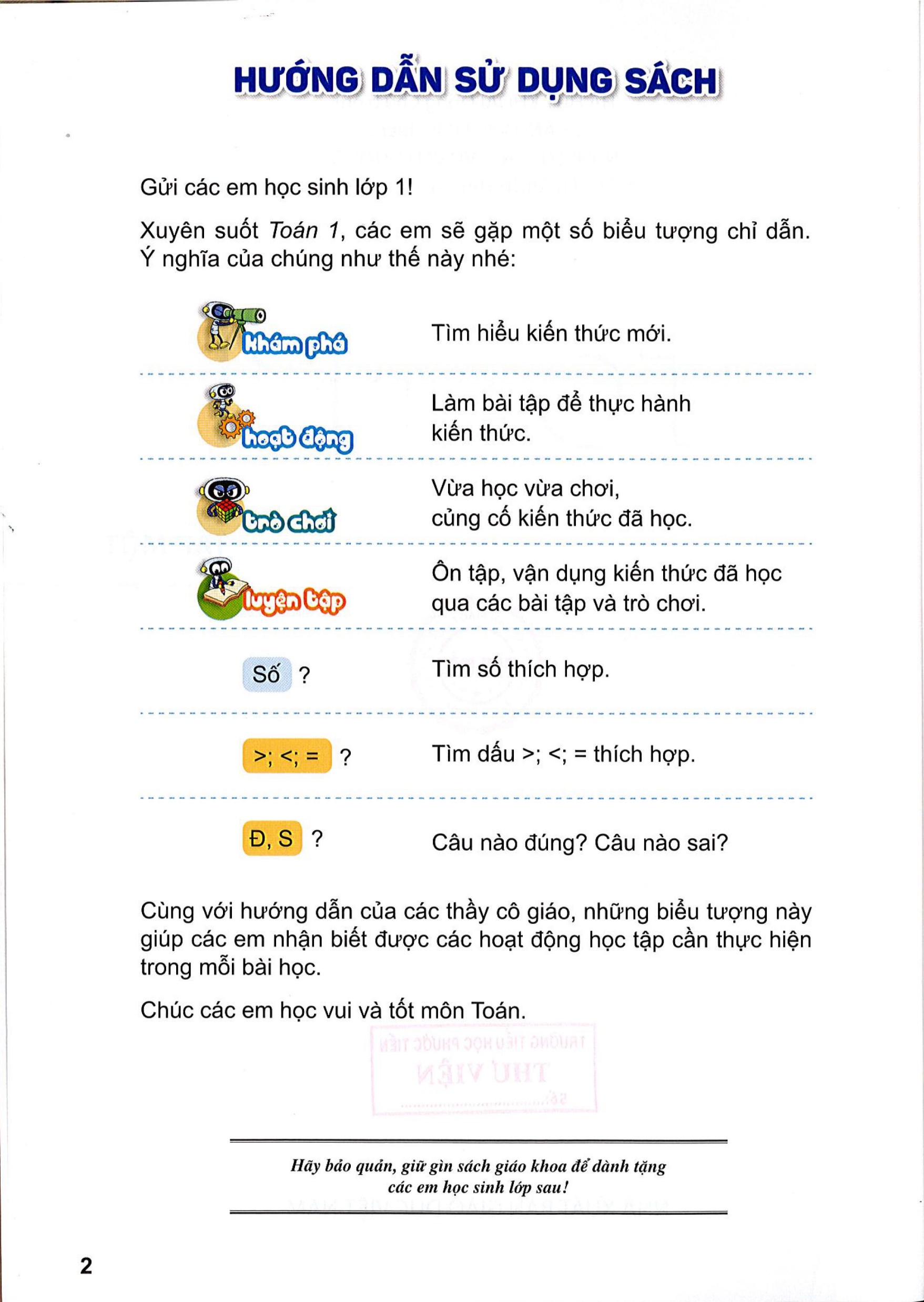 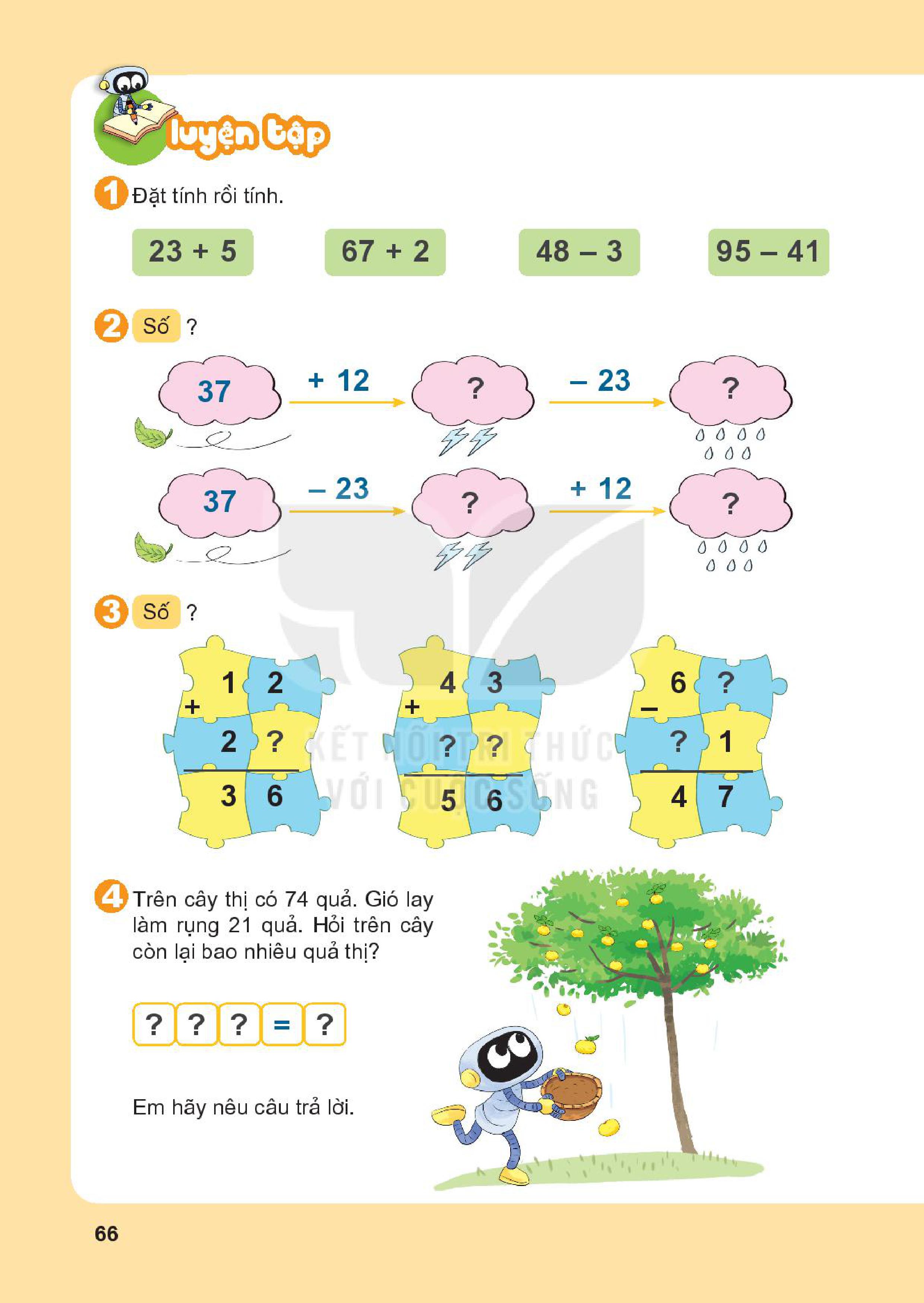 49
26
14
26
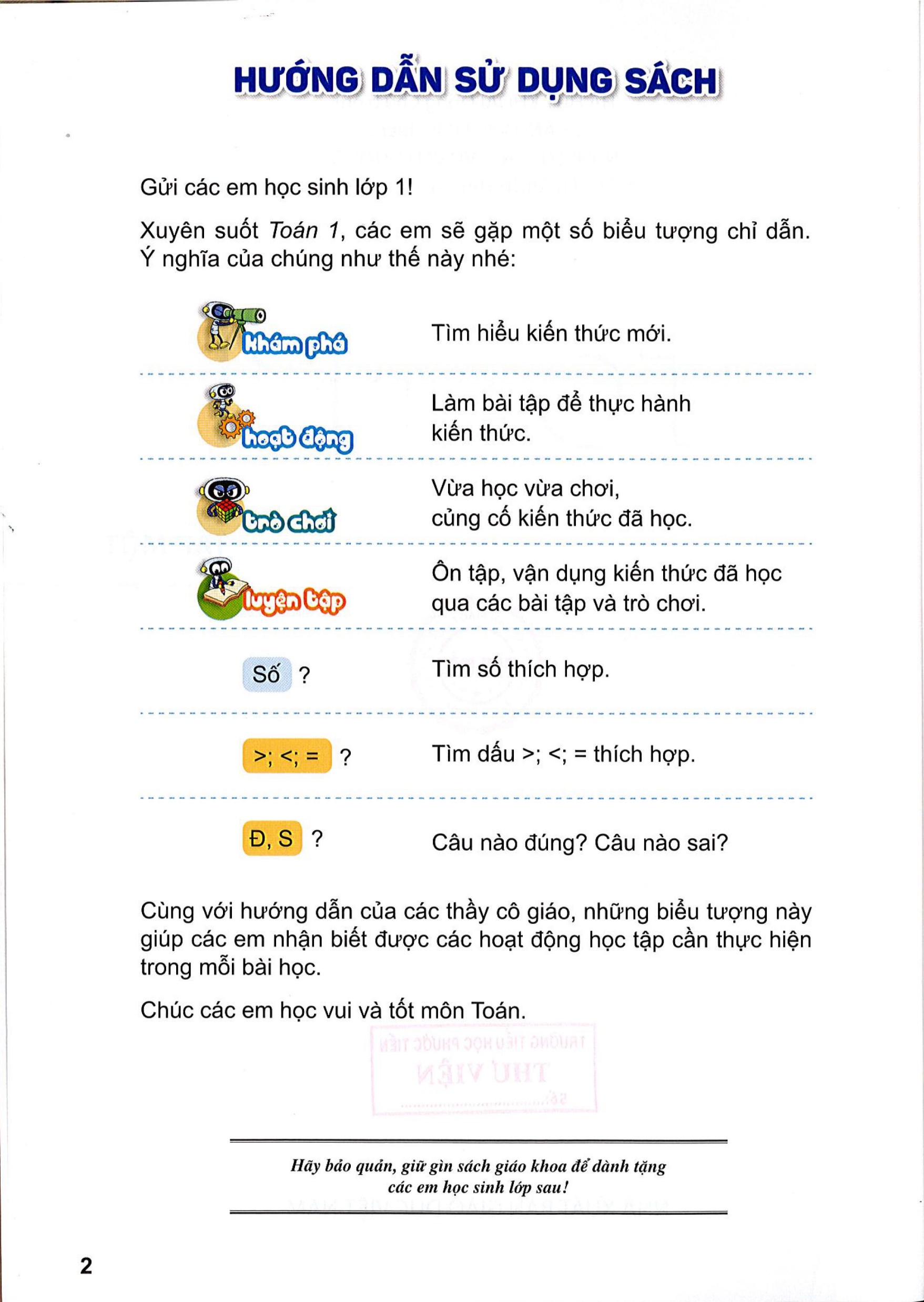 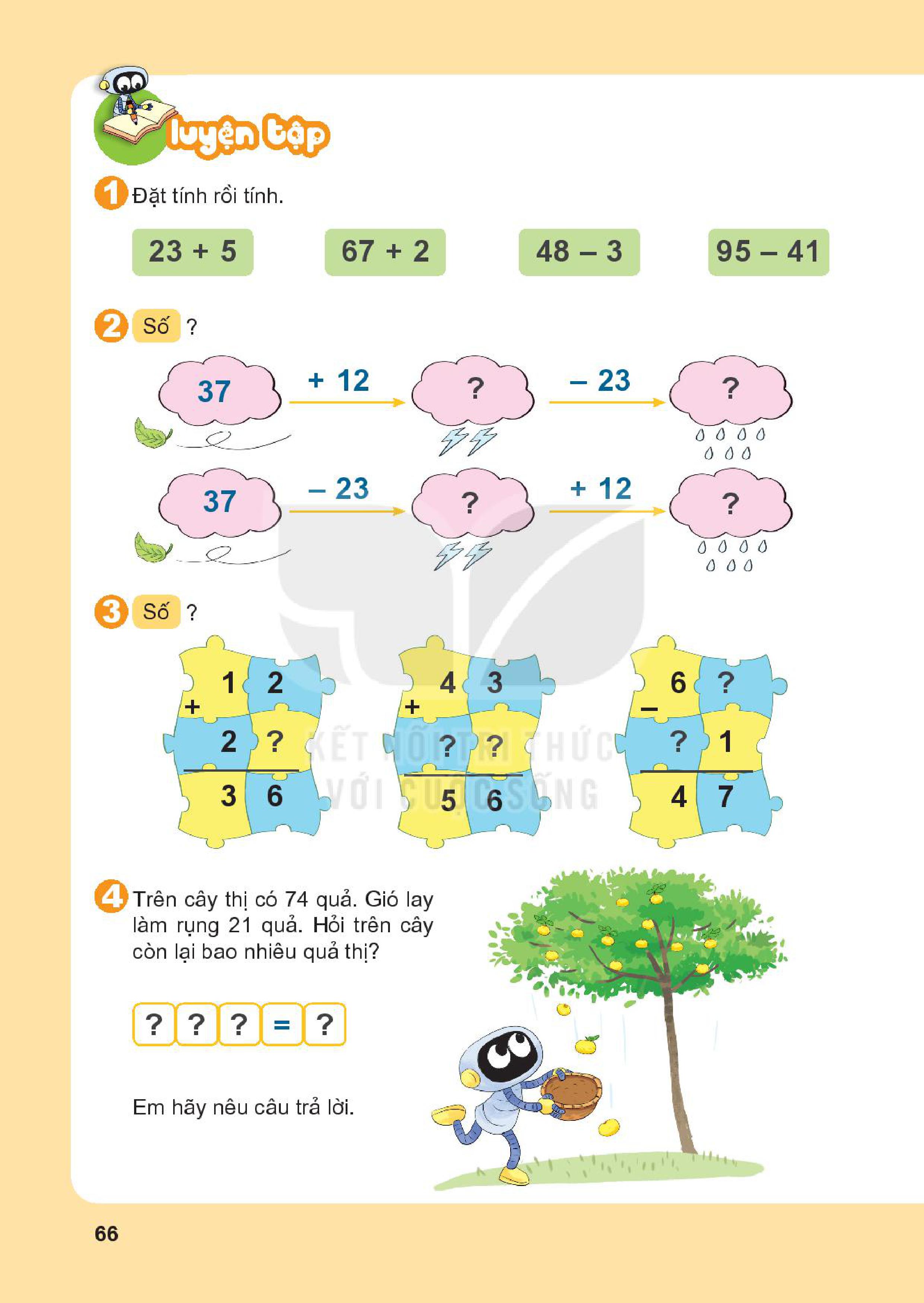 8
4
1
3
2
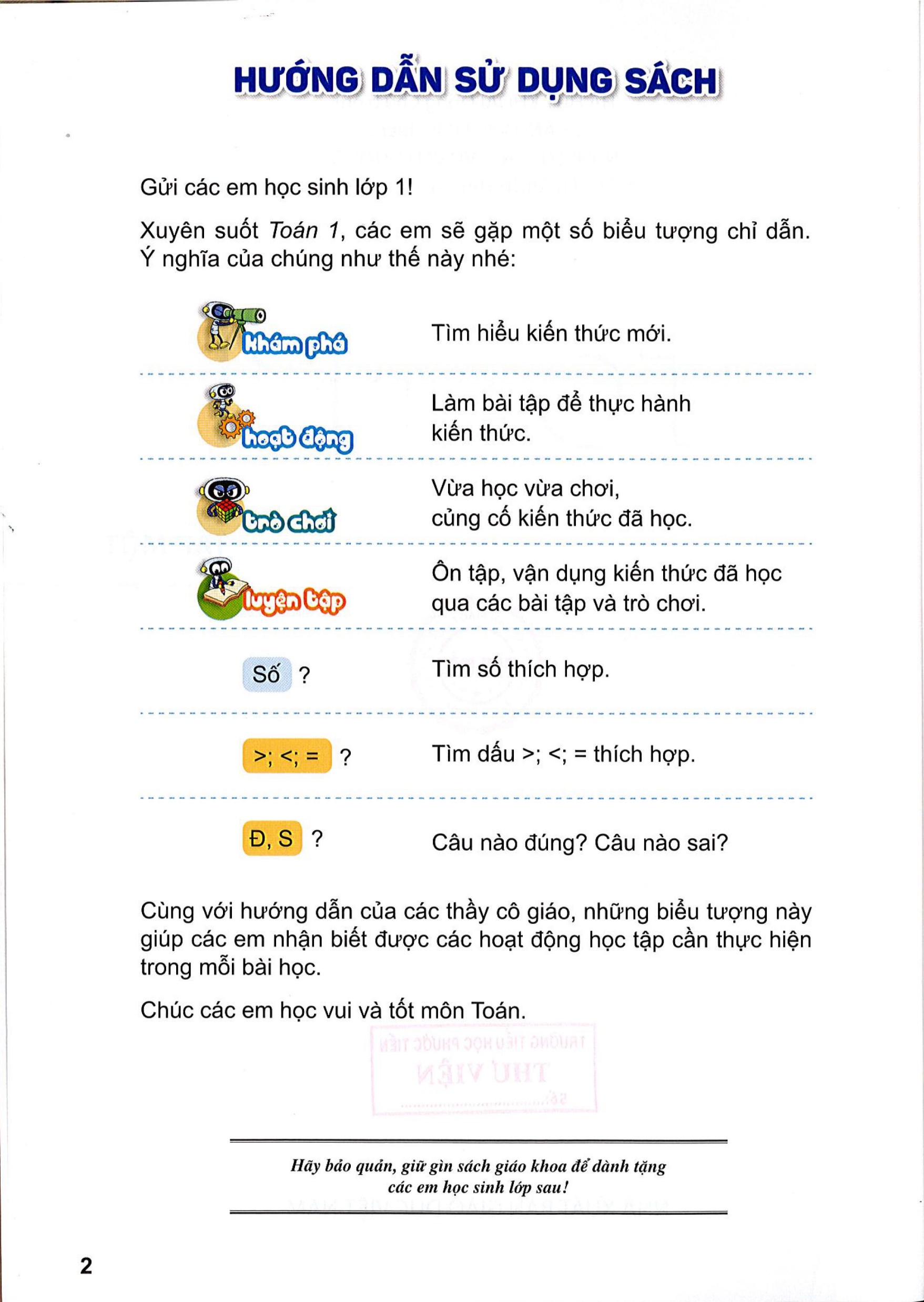 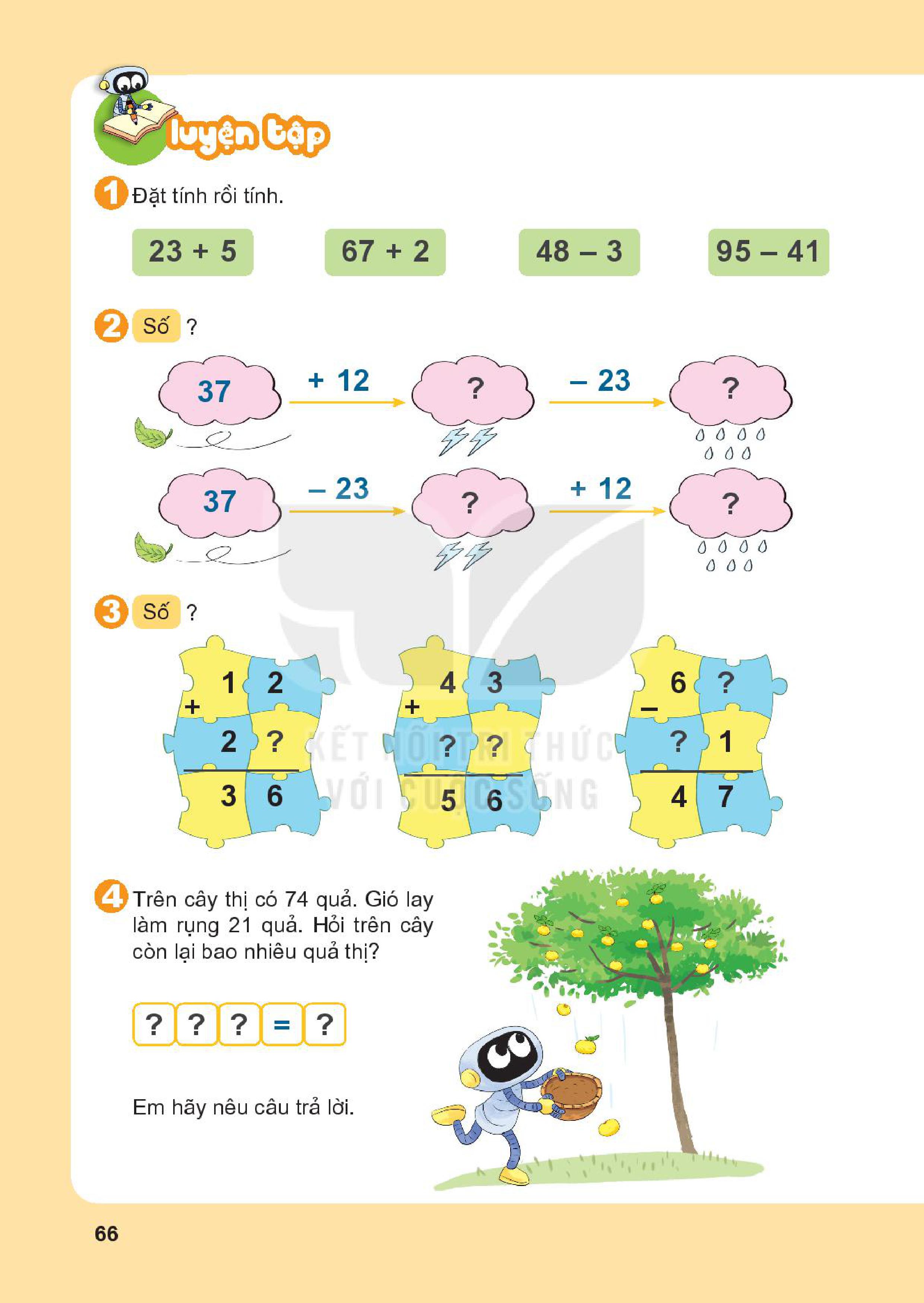 Trên cây còn lại 53 quả thị.
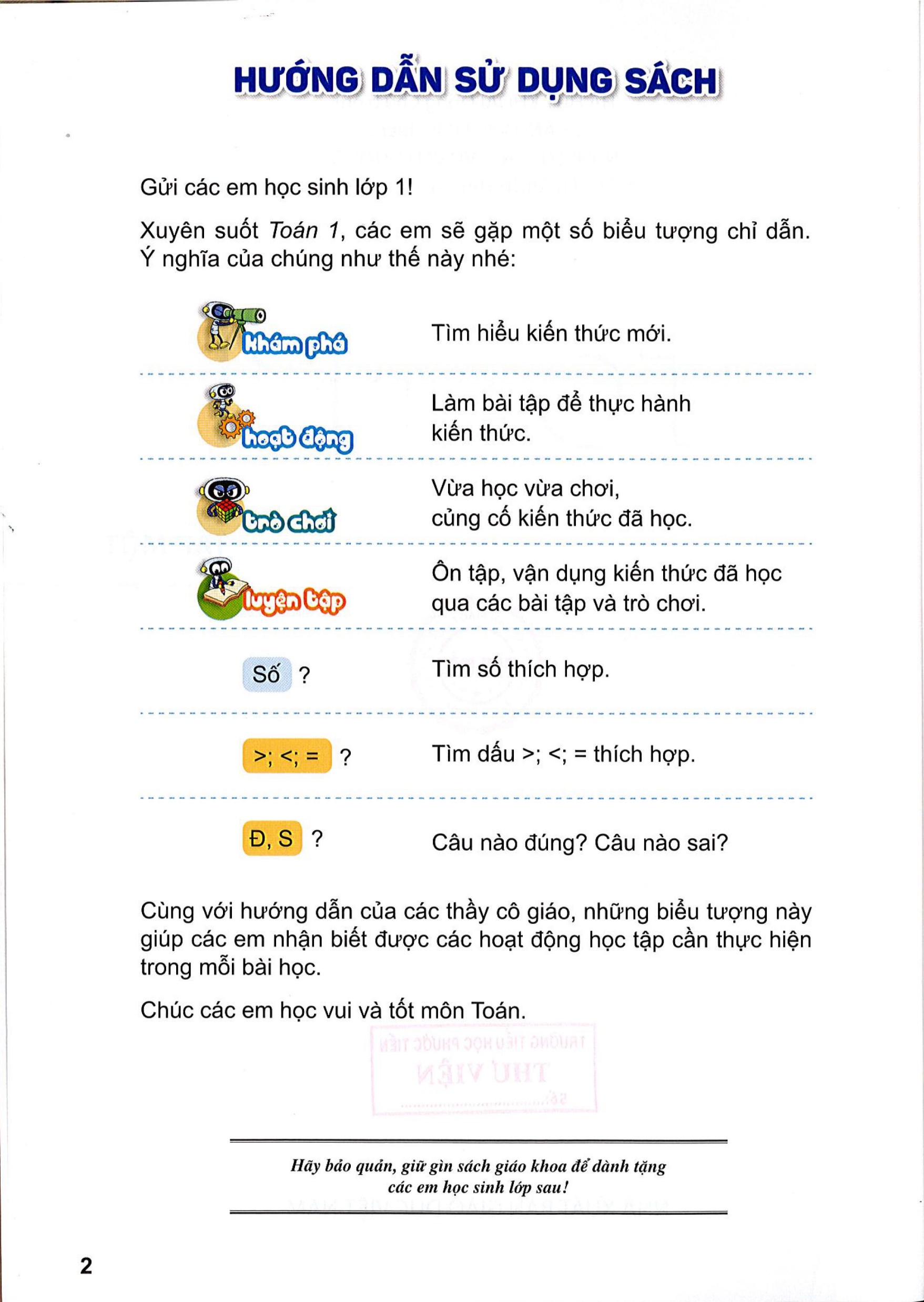 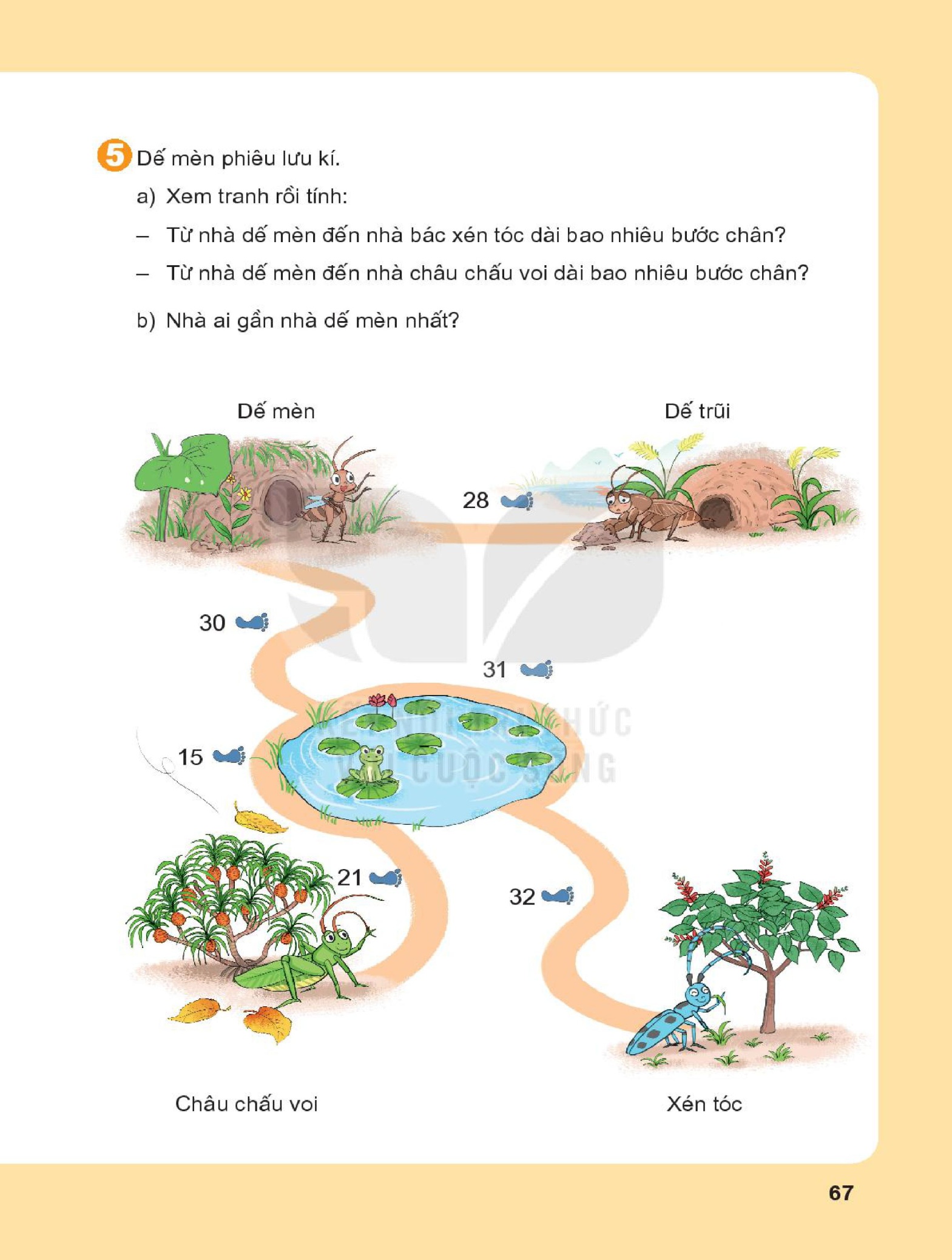 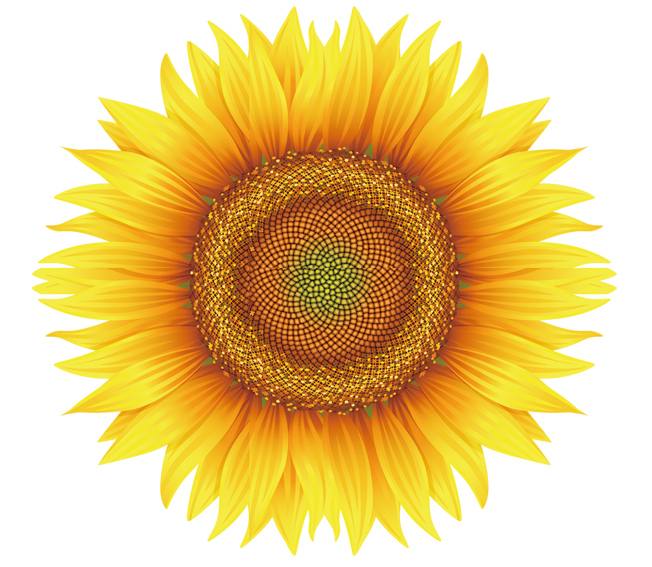 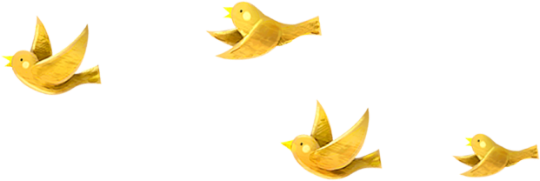 10
Củng cố
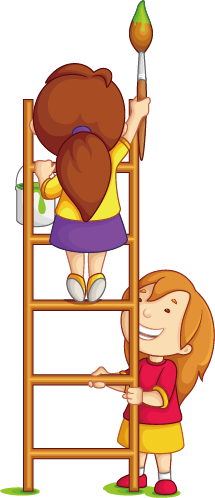